فصل هفتم
نيروي محركۀ الكتريكي و مدارها
در ايجاد جريانهاي دائمي به مدار بسته يا كامل و نيز به منبع نيروي محركۀ الكتريكي مثل باتري ، مولد ، باتري خورشيدي و ترموكوپل نياز داريم كه مي‌توانند يكي از شكلهاي انرژي ( مكانيكي ، شيميايي ، گرمايي و غيره ) را به انرژي الكتريكي تبديل كنند و روي بارهاي الكتريكي كار انجام دهند .
i
+
B
i
R
-
منبع نيروي محركه الكتريكي روي حاملهاي بار كار انجام مي‌دهد
جهت نيروي محركۀ الكتريكي جهت نيروي وارد بر حاملهاي مثبت و همان جهت جريان قراردادي است اگر در زمان dt از مقطعي از مدار بار dq به سر با پتانسيل پايين (- ) منبع وارد و از سر با پتانسيل بالاي آن (+) خارج شود منبع روي اين حاملها كار dW انجام مي‌دهد به طوري كه نيروي محركه عبارت است از :
i
ε
+
i
R
-
جريان در مدارهاي تك حلقه‌اي
بر مبناي اصل بقاء انرژي
كار انجام شده توسط منبع =  انرژي گرمايي مقاومت
قضيۀ حلقه و تعيين اختلاف پتانسيل با استفاده از آن
جمع جبري اختلاف پتانسيلها در يك حلقۀ بسته صفر است ،
در اين قضيه :
1) هر گاه مقاومتي در جهت جريان طي شود ، تغيير پتانسيل منفي و هر گاه مقاومتي در خلاف جهت جريان طي شود ، تغيير پتانسيل آن مثبت است .
2) هر گاه منبع نيروي محركه در جهت نيروي محركه طي شود ، تغيير پتانسيل آن مثبت و هر گاه در جهت خلاف نيروي محركه طي شود ، تغيير پتانسيل آن منفي است .
ب ) جريان در مدارهاي تك حلقه‌اي با استفاده از قضيۀ حلقه كه روش خاصي براي بيان قانون بقاء انرژي در مدارهاي الكتريكي است .
نقطه شروع
جريان در مدار تك حلقه‌اي وقتي منبع نيروي محركه با مقاومت داخلي r در نظر گرفته شود .
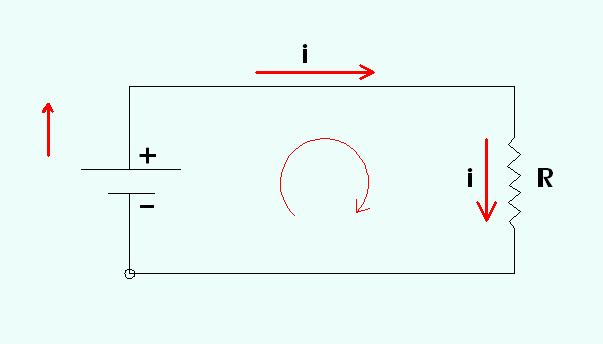 ε
a
(1)
+
-
(2)
i
b
ε
i
R
اختلاف پتانسيل دو نقطه از يك مدار به مسير بستگي ندارد
1) اختلاف پتانسيل بين دو نقطۀ a و b در جهت عكس عقربۀ ساعت از نقطۀ b
2) اختلاف پتانسيل بين دو نقطۀ a و b در جهت عقربۀ ساعت از نقطۀ b
نيروي محركۀ الكتريكي همان اختلاف پتانسيل بين دو نقطه از مدار است وقتي كه مدار باز باشد يا وقتي مقاومت داخلي مدار صفر باشد .
در مدار قبل داشتيم :
r2
r1
a
b
1Ω
2Ω
ε2
ε1
R = 5Ω
مثال 1
جريان درمدار شكل زير چقدر است ؟
حل مثال 1
با در نظر گرفتن جهت فرضي از نقطۀ a در جهت عقربۀ ساعت و در نظر گرفتن جهت جريان قراردادي بنابه فرض از b به طرف a داريم :
هر گاه جهت جريان را از a به طرف b در نظر مي گرفتيم ۵ I =0/2به دست مي‌آمد يعني جهت جريان را خلاف جهت جريان اصلي در نظر گرفته‌ايم .
حل مدارهاي چند حلقه‌اي
قضيۀ حلقه : جمع تغييرات پتانسيل در يك حلقه كامل صفر است
قوانين كيرشهف
قضيۀ گِرِه : جمع جبري جريانها در هر گره  صفر است .
روش استفاده از قوانين گره و حلقه در حل مدارهاي چند حلقه‌اي
بايستي به تعداد جريانهاي مجهول از قضاياي حلقه و گره معادله بنويسيم .
اگر تعداد گره ها n باشد به تعداد n-1 معادله از قضيۀ گره معادله     مي‌نويسيم سپس به تعداد مجهولات باقيمانده از قضيۀ حلقه استفاده كرده و معادله مي‌نويسيم.
ε1
ε2
R1
R2
R3
مثال 2
معادلات لازم براي تعيين شدت جريانها را در شكل زير بنويسيد.
I2
I1
I3
ε1
ε2
R1
R3
R2
حل مثال 2
دو معادله لازم ديگر را با توجه به قضيۀ حلقه براي دو حلقۀ نشان داده شده مي‌نويسيم :
در نقطۀ α :
تعداد گره ها n = 2 بنابراين يك معادله (n-1) با توجه به قضيۀ گره مي‌نويسيم:
حلقۀ سمت چپ :
حلقۀ سمت راست :
R1
R2
R3
V
مقاومت معادل مقاومت هاي سري
: چون
R1
R2
R3
V
مقاومت معادل مقاومت هاي موازي
: چون
مثال 3
مطلوب است ، مقاومت معادل n سيم مشابه هر يك به مقاومت R1 ؛ 
    الف ) وقتي سري شوند. 
    ب ) وقتي موازي شوند.
حل مثال 3
n
الف )
n
ب )
V
R1
R1
R1
مثال 4
در شكل زير چه رابطه‌اي بين مقاومت معادل با مقاومت هر سيم برقرار است ؟
حل مثال 4
80V
R2= ۶Ω
R1= 12Ω
R3= ۴Ω
مثال 5
مقاومت معادل و شدت جريان دو شاخه را در شكل زير به دست آوريد :
حل مثال 5
مقاومت معادل :
ولت
K
C
(1)
(2)
V
R
مدارهاي RC
كليد در وضعيت 1 : 
در لحظۀ t = 0 ، q = 0 و اختلاف پتانسيل دو سر مقاومت همان اختلاف پتانسيل دو سر باتري (V) بوده و شدت جريان I0 = V⁄R است. 
وقتي كه خازن كاملاً پر شود ، جريان مدار صفر ، I = 0 و بار صفحات خازن حداكثر است ، q = Qf = CV
q
Qf
t
تغييرات بار روي صفحات خازن در حالت شارژ ( كليد در وضعيت 1 ) بر حسب زمان
I
Ic
t
تغييرات شدت جريان بر حسب زمان براي خازن در حال شارژ در مدار RC
VC
V
t
تغييرات اختلاف پتانسيل دو سر خازن بر حسب زمان براي خازن در حال شارژ در مدارRC
VR
V
t
تغييرات اختلاف پتانسيل دو سر مقاومت بر حسب زمان در مدار RC در حالت شارژ
: داريم
در مدار RC ، τ = RC ثابت زماني يا زمان واهلش يا زمان بازرامش ناميده مي‌شود زماني است كه در حالت شارژ بار خازن به 0/63 ميزان بار نهايي برسد ، يا زماني است كه در حالت شارژ جريان مدار به 0/37 ميزان جريان نهايي برسد .
-
+
K
-
(1)
C
+
+
-
-
+
(2)
V
R
در مدارهاي RC وقتي خازن شارژ شده و كليد در وضعيت 2 قرار گيرد
در لحظۀ t = 0، بار صفحات خازن حداكثر و q = Qf و جريان مدار حداكثر و در جهت عكس است با گذشت زمان بار روي صفحات صفر شده و جريان نيز به صفر مي‌رسد .
q
Qf
t
تغييرات بار روي صفحات خازن در حالت دشارژ ( كليد در وضعيت 2 ) بر حسب زمان
I
t
I0
تغييرات شدت جريان بر حسب زمان براي خازن در حال دشارژ در مدار RC
Vc
V
t
تغييرات اختلاف پتانسيل دو سر خازن بر حسب زمان براي خازن در حال دشارژ در مدار RC
مثال 6
در يك مدار RC ، پس از چند ثابت زماني انرژي انباشته شده در خازن به نصف مقدار تعادلش مي‌رسد؟
حل مثال 6
انرژي تعادل :
تمرين 1
در مدار شكل زير نشان دهيد وقتي توان داده شده به R به صورت انرژي گرمايي بيشينه است كه R با مقاومت داخلي باتري r برابر باشد .
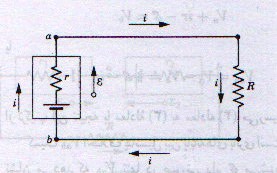 حل تمرين 1
تمرين 2
در تمرين 1 نشان دهيد كه توان حداكثر برابر است با :
حل تمرين 2
B
i
C
A
ε , r
R=2Ω
تمرين 3
در شكل زير بخش AB توان P = 50w را جذب مي‌كند و جريان I=1A را نشان مي‌دهد.
الف ) اختلاف پتانسيل بين B و A
ب ) اگر عنصر C مقاومت داخلي نداشته باشد ، نيروي محركۀ الكتريكي آن چقدر است؟
ج ) قطبيت اين عنصر چگونه است
حل تمرين 3
( الف
( ب
ج ) قطبيت سر B منفي است .